Константин Михайлович Симонов – русский советский писатель
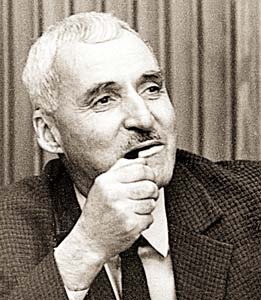 1915 – 1979 гг.
[Speaker Notes: Родился в Петрограде в семье полковника Генерального Штаба  Михаила Симонова и   княжны Александры Леонидовны Оболенской.

Отец пропал без вести в годы гражданской войны.

После седьмого класса пошел на производство; работал токарем.

Начал писать стихи в 16 лет после поездки в Ленинград.
Окончил Литературный университет.]
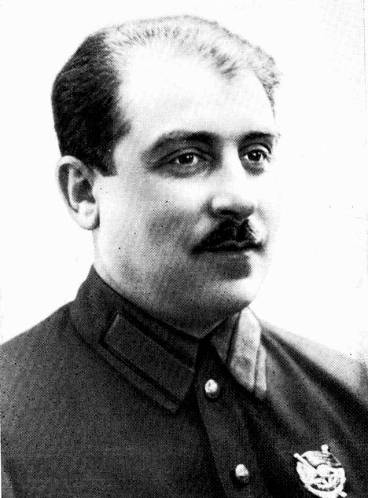 В горах этой ночью прохладно.
В разведке намаявшись днем.
Он греет холодные руки
Над желтым походным огнем.

В кофейнике кофе клокочет,
Солдаты усталые спят.
Над ним арагонские лавры
Тяжелой листвой шелестят.

И кажется вдруг генералу,
Что это зеленой листвой
Родные венгерские липы
Шумят над его головой…
[Speaker Notes: Посвящено герою войны в Испании, венгерскому коммунисту Матэ Залка      (генералу Лукачу).

Первое стихотворение, которое принесло К. Симонову широкую известность (1937 г.)
1939 г. Зачислен в армию и послан в Монголию (Халхин-Гол) работать в армейской газете.

В это время берет себе псевдоним «Константин» (Симонов).

Пишет стихотворение «Танк». Знакомится с полководцем Г.К. Жуковым.]
Великая Отечественная война 1941-1945 гг.
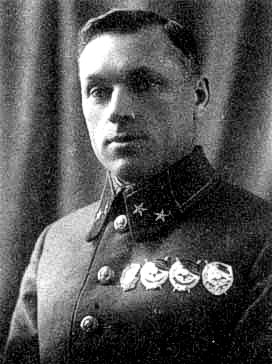 1940-1941 гг. - окончил курсы военных корреспондентов при Военно-политической академии.

«22 июня 1941 года мне и моим товарищам пришлось надеть военную форму и не снимать её до конца войны»
(«Автобиография»)
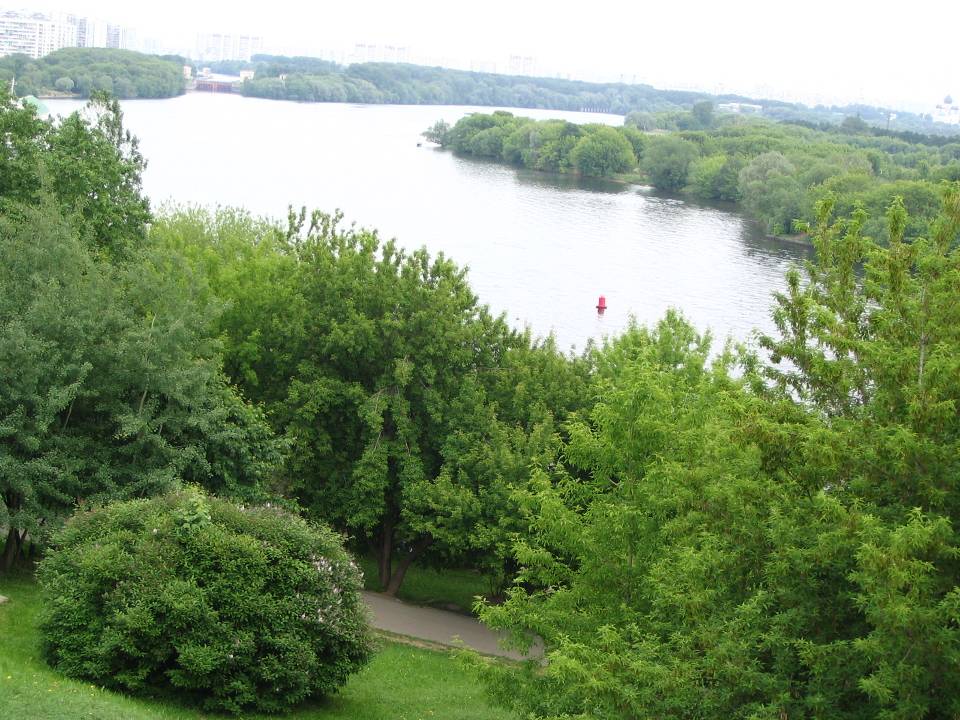 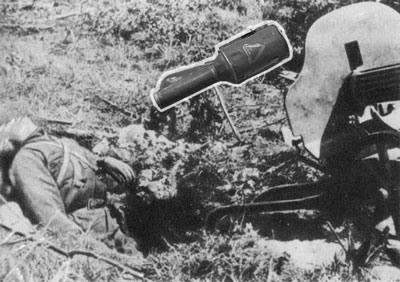 Родина, 1941
Клочок земли, припавший к трем березам,Далекую дорогу за леском,Речонку со скрипучим перевозом,Песчаный берег с низким ивняком.Вот где нам посчастливилось родиться,Где на всю жизнь, до смерти, мы нашлиТу горсть земли, которая годится,Чтоб видеть в ней приметы всей земли.Да, можно выжить в зной, в грозу, в морозы,Да, можно голодать и холодать,Идти на смерть... Но эти три березыПри жизни никому нельзя отдать.
Касаясь трех великих океанов,   
Она лежит, раскинув города,Покрыта сеткою меридианов,Непобедима, широка, горда.Но в час, когда последняя гранатаУже занесена в твоей рукеИ в краткий миг припомнить разом надоВсе, что у нас осталось вдалеке,Ты вспоминаешь не страну большую,Какую ты изъездил и узнал,Ты вспоминаешь родину - такую,Какой ее ты в детстве увидал.
Военные корреспонденты – К.Симонов и его боевые товарищи
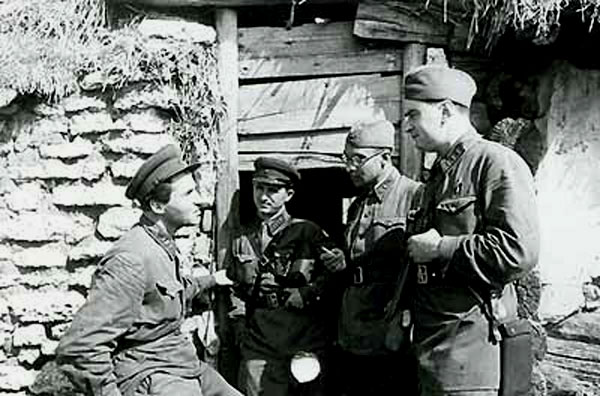 [Speaker Notes: На войне сложился стиль жизни:
Работоспособность
Собранность
Целеустремленность

За четыре военных года – пять сборников очерков, рассказов,  повесть и пьесы, сборники стихов.

За годы войны работал над:
Корреспондент газеты «Красная звезда» - книга очерков «От Черного до Баренцева моря»

Стихотворная лирика: «Ты помнишь, 
Алёша, …», «Жди меня…», «Майор привез мальчишку на лафете…» и мн.др.

Роман-трилогия «Живые и мёртвые», повесть «Случай с Полыниным», пьесы «Русские люди» и мн. др.]
Жди меня, и я вернусь
          Всем смертям назло.
          Кто не ждал меня, тот пусть
          Скажет: - Повезло.
          Не понять не ждавшим им,
          Как среди огня
         Ожиданием своим
         Ты спасла меня.
         Как я выжил, будем знать
         Только мы с тобой.
         Просто ты умела ждать,
         Как никто другой.
Стихотворение 
«Жди меня» 1941год
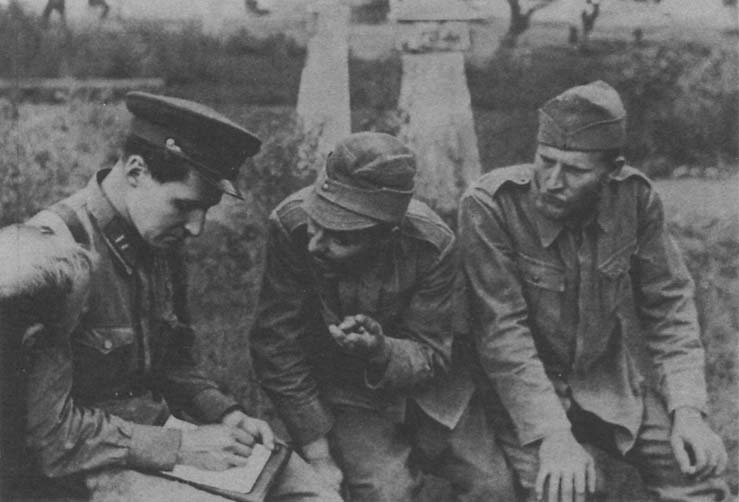 [Speaker Notes: 13 июля в поле (Буйническом поле) под городом Могилевым оказался в расположении 388-го полка, который стоял насмерть. Этот крохотный островок надежды в море боли и отчаяния произвел на писателя огромное впечатление.
Именно здесь Симонов завещал развеять свой прах после смерти. Завещание его было выполнено.]
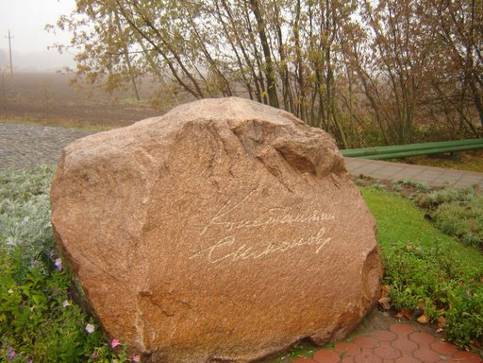 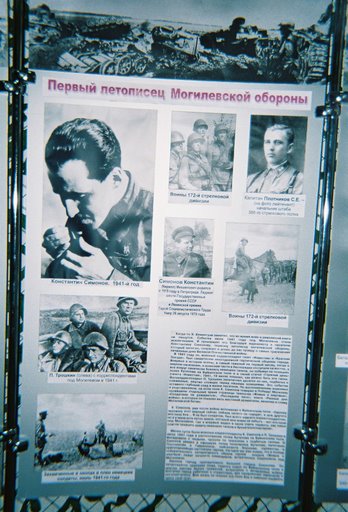 [Speaker Notes: На камне возле Буйнического поля написано: «Всю жизнь он помнил это поле боя и здесь завещал развеять свой прах».
На мемориальной доске  возле рабочего кабинета                              на ул.Черняховского (Москва, м.Аэропорт) написано:            «Герой Социалистического Труда».]
Фотографии разных лет
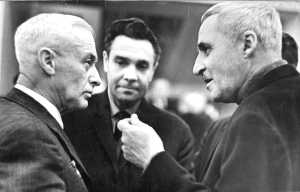 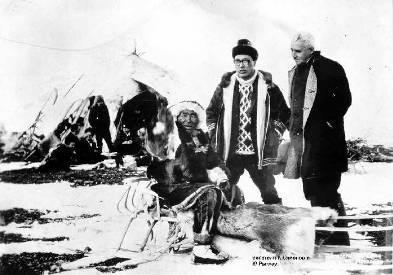 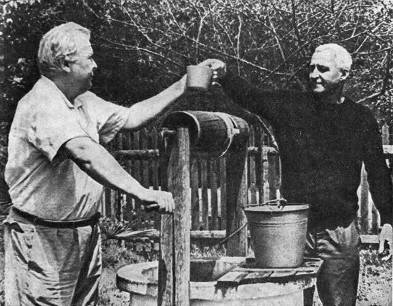 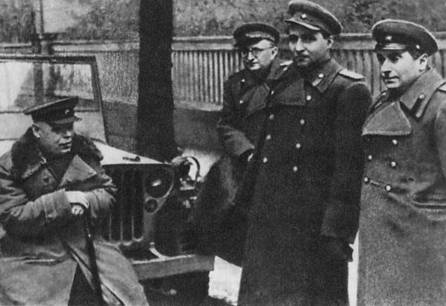 [Speaker Notes: Знаменитый писатель, лауреат Сталинских премий. Корреспондент газеты «Красная звезда» 
Работал в разных странах:
в Японии
в США
в Канаде
во Франции
Книга стихов «Друзья и враги» 
Корреспондент газеты «Правда»
Возглавил в Советском Союзе движение борцов за мир – стал участником движения сторонников мира: в составе делегаций ездил в разные страны.
Писал свою «лучшую и главную» книгу роман «Живые и мертвые» в 1959 – 1970 гг.
По этой книге был снят художественный фильм.
Завершает трилогию «Солдатами не рождаются» и «Последнее лето». 
За эту трилогию получил высокую государственную награду.
Из автобиографии Константина Симонова
На мой взгляд, поэзия всегда должна звать людей 
  к мужеству, 
  к решимости не отступать 
 ни перед препятствиями, 
 ни перед угрозами, 
 ни перед необходимостью отдать свою жизнь за правое дело.]
… не отступать
ни перед препятствиями, 
 ни перед угрозами, 
 ни перед необходимостью отдать свою жизнь за правое дело.
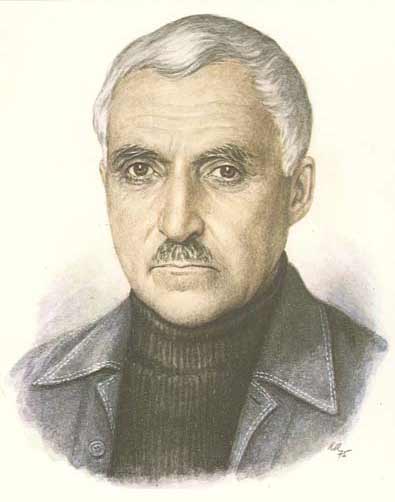 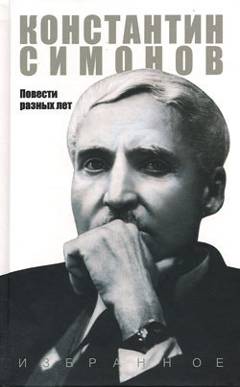 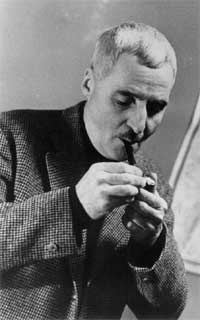 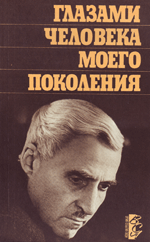 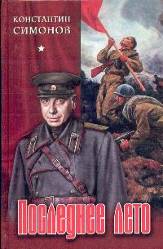 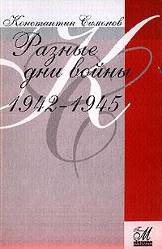 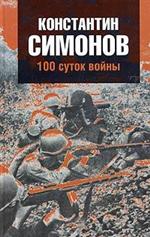